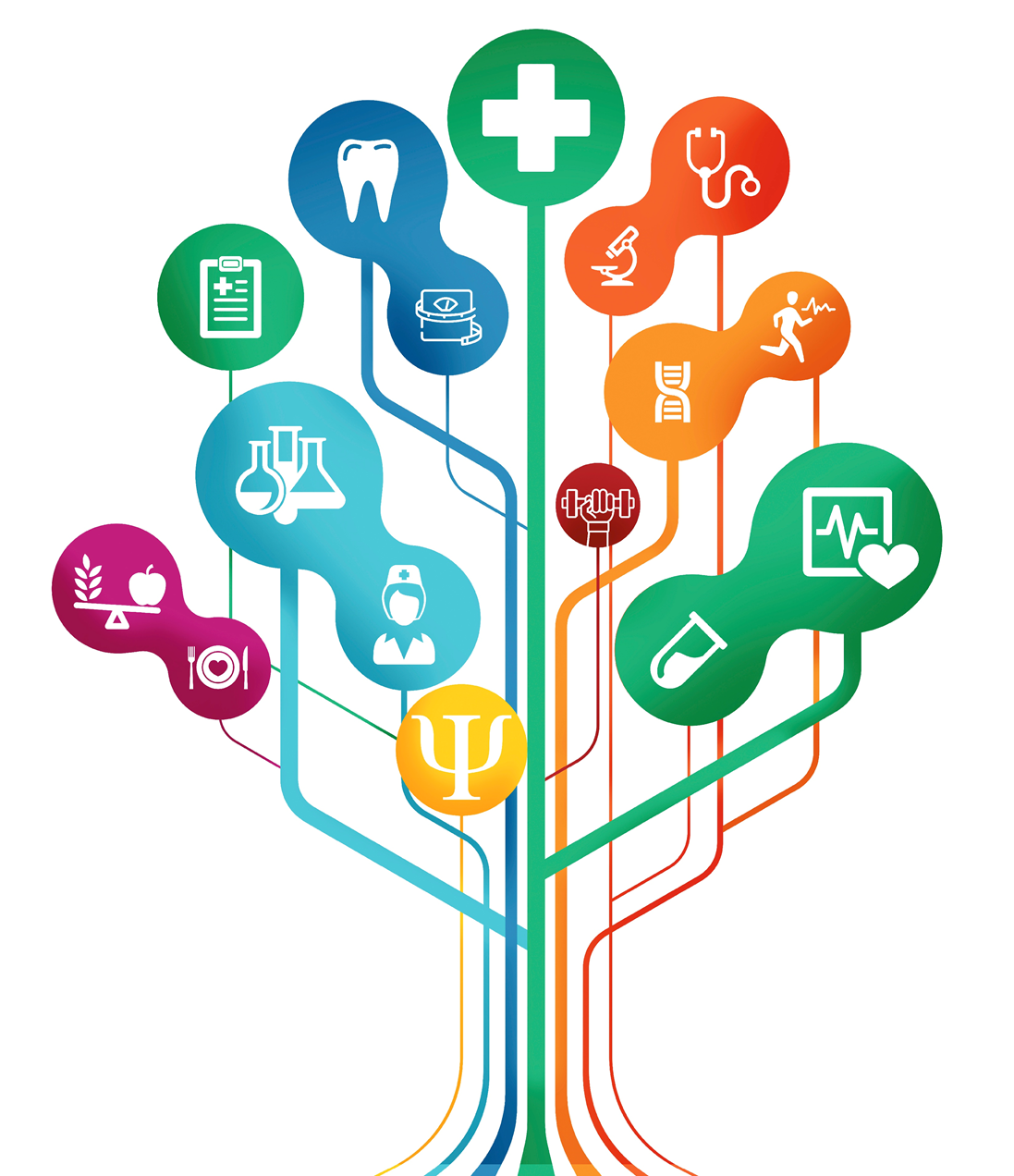 TÍTULOAutor1, Coautores1, Orientador21. Graduando/residente/etc em medicina pela ...2...E-mail: nvsoidfvoakndvk@gmail.com
Local de colocar logo da Universidade, liga, hospital ou projeto de pesquisa
Referências: